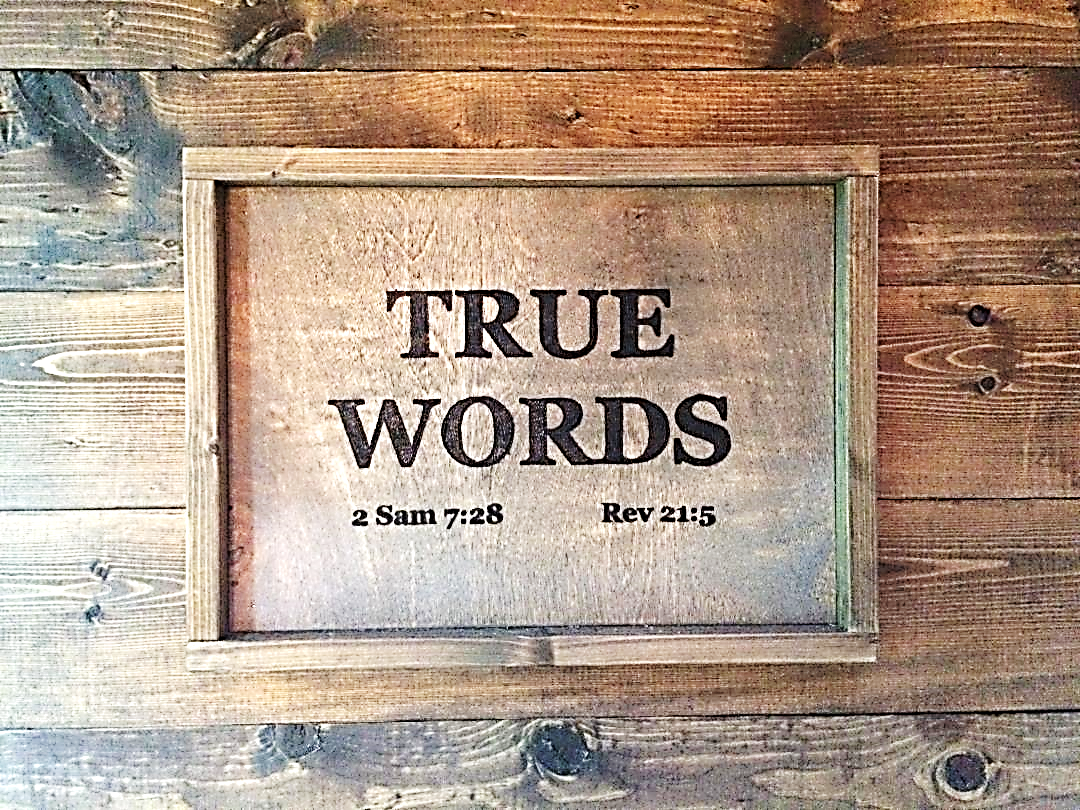 SERMON TITLE
Disobedient Men And Women
1 Kings 13:1   And, behold, there came a man of God out of Judah by the word of the LORD unto Beth-el: and Jeroboam stood by the altar to burn incense.
True Words Christian Church
1 Kings 13:2   And he cried against the altar in the word of the LORD, and said, O altar, altar, thus saith the LORD; Behold, a child shall be born unto the house of David, Josiah by name; and upon thee shall he offer the priests of the high places that burn incense upon thee, and men's bones shall be burnt upon thee.
True Words Christian Church
1 Kings 13:3   And he gave a sign the same day, saying, This is the sign which the LORD hath spoken; Behold, the altar shall be rent, and the ashes that are upon it shall be poured out.
True Words Christian Church
1 Kings 13:4   And it came to pass, when king Jeroboam heard the saying of the man of God, which had cried against the altar in Beth-el, that he put forth his hand from the altar, saying, Lay hold on him. And his hand, which he put forth against him, dried up, so that he could not pull it in again to him.
True Words Christian Church
1 Kings 13:5   The altar also was rent, and the ashes poured out from the altar, according to the sign which the man of God had given by the word of the LORD.
True Words Christian Church
1 Kings 13:6   And the king answered and said unto the man of God, Intreat now the face of the LORD thy God, and pray for me, that my hand may be restored me again. And the man of God besought the LORD, and the king's hand was restored him again, and became as it was before.
True Words Christian Church
1 Kings 13:7-8   And the king said unto the man of God, Come home with me, and refresh thyself, and I will give thee a reward.  8 And the man of God said unto the king, If thou wilt give me half thine house, I will not go in with thee, neither will I eat bread nor drink water in this place:
True Words Christian Church
1 Kings 13:9-10   For so was it charged me by the word of the LORD, saying, Eat no bread, nor drink water, nor turn again by the same way that thou camest.  10 So he went another way, and returned not by the way that he came to Beth-el.
True Words Christian Church
1 Kings 13:11   Now there dwelt an old prophet in Beth-el; and his sons came and told him all the works that the man of God had done that day in Beth-el: the words which he had spoken unto the king, them they told also to their father.
True Words Christian Church
1 Kings 13:12-14   And their father said unto them, What way went he? For his sons had seen what way the man of God went, which came from Judah.  13 And he said unto his sons, Saddle me the ass. So they saddled him the ass: and he rode thereon,  14 And went after the man of God, and found him sitting under an oak: and he said unto him, Art thou the man of God that camest from Judah? And he said, I am.
True Words Christian Church
1 Kings 13:15-17   Then he said unto him, Come home with me, and eat bread.  16 And he said, I may not return with thee, nor go in with thee: neither will I eat bread nor drink water with thee in this place:  17 For it was said to me by the word of the LORD, Thou shalt eat no bread nor drink water there, nor turn again to go by the way that thou camest.
True Words Christian Church
1 Kings 13:18   He said unto him, I am a prophet also as thou art; and an angel spake unto me by the word of the LORD, saying, Bring him back with thee into thine house, that he may eat bread and drink water. But he lied unto him.
True Words Christian Church
1 Kings 13:19   So he went back with him, and did eat bread in his house, and drank water.
True Words Christian Church
1 Kings 13:20   And it came to pass, as they sat at the table, that the word of the LORD came unto the prophet that brought him back:
True Words Christian Church
1 Kings 13:21   And he cried unto the man of God that came from Judah, saying, Thus saith the LORD, Forasmuch as thou hast disobeyed the mouth of the LORD, and hast not kept the commandment which the LORD thy God commanded thee,
True Words Christian Church
1 Kings 13:22   But camest back, and hast eaten bread and drunk water in the place, of the which the LORD did say to thee, Eat no bread, and drink no water; thy carcase shall not come unto the sepulchre of thy fathers.
True Words Christian Church
1 Kings 13:23   And it came to pass, after he had eaten bread, and after he had drunk, that he saddled for him the ass, to wit, for the prophet whom he had brought back.
True Words Christian Church
1 Kings 13:24   And when he was gone, a lion met him by the way, and slew him: and his carcase was cast in the way, and the ass stood by it, the lion also stood by the carcase.
True Words Christian Church
1 Kings 13:25   And, behold, men passed by, and saw the carcase cast in the way, and the lion standing by the carcase: and they came and told it in the city where the old prophet dwelt.
True Words Christian Church
1 Kings 13:26   And when the prophet that brought him back from the way heard thereof, he said, It is the man of God, who was disobedient unto the word of the LORD: therefore the LORD hath delivered him unto the lion, which hath torn him, and slain him, according to the word of the LORD, which he spake unto him.
True Words Christian Church
Revelation 5:5   And one of the elders saith unto me, Weep not: behold, the Lion of the tribe of Juda, the Root of David, hath prevailed to open the book, and to loose the seven seals thereof.
True Words Christian Church
Numbers 24:9   He couched, he lay down as a lion, and as a great lion: who shall stir him up? Blessed is he that blesseth thee, and cursed is he that curseth thee.
True Words Christian Church
Exodus 22:22-24   Ye shall not afflict any widow, or fatherless child.  23 If thou afflict them in any wise, and they cry at all unto me, I will surely hear their cry;  24 And my wrath shall wax hot, and I will kill you with the sword; and your wives shall be widows, and your children fatherless.
True Words Christian Church
Hebrews 10:31   It is a fearful thing to fall into the hands of the living God.
True Words Christian Church
Psalm 76:7   Thou, even thou, art to be feared: and who may stand in thy sight when once thou art angry?
True Words Christian Church
Job 31:23   For destruction from God was a terror to me, and by reason of his highness I could not endure.
True Words Christian Church
Nahum 1:2-3   God is jealous, and the LORD revengeth; the LORD revengeth, and is furious; the LORD will take vengeance on his adversaries, and he reserveth wrath for his enemies.  3 The LORD is slow to anger, and great in power, and will not at all acquit the wicked: the LORD hath his way in the whirlwind and in the storm, and the clouds are the dust of his feet.
True Words Christian Church
Nahum 1:4-5   He rebuketh the sea, and maketh it dry, and drieth up all the rivers: Bashan languisheth, and Carmel, and the flower of Lebanon languisheth.  5 The mountains quake at him, and the hills melt, and the earth is burned at his presence, yea, the world, and all that dwell therein.
True Words Christian Church
Nahum 1:6-7   Who can stand before his indignation? and who can abide in the fierceness of his anger? his fury is poured out like fire, and the rocks are thrown down by him.  7 The LORD is good, a strong hold in the day of trouble; and he knoweth them that trust in him.
True Words Christian Church
Nehemiah 9:25   And they took strong cities, and a fat land, and possessed houses full of all goods, wells digged, vineyards, and oliveyards, and fruit trees in abundance: so they did eat, and were filled, and became fat, and delighted themselves in thy great goodness.
True Words Christian Church
Nehemiah 9:26   Nevertheless they were disobedient, and rebelled against thee, and cast thy law behind their backs, and slew thy prophets which testified against them to turn them to thee, and they wrought great provocations.
True Words Christian Church
Galatians 3:28   There is neither Jew nor Greek, there is neither bond nor free, there is neither male nor female: for ye are all one in Christ Jesus.
True Words Christian Church
Nehemiah 9:27   Therefore thou deliveredst them into the hand of their enemies, who vexed them: and in the time of their trouble, when they cried unto thee, thou heardest them from heaven; and according to thy manifold mercies thou gavest them saviours, who saved them out of the hand of their enemies.
True Words Christian Church
Nehemiah 9:28   But after they had rest, they did evil again before thee: therefore leftest thou them in the hand of their enemies, so that they had the dominion over them: yet when they returned, and cried unto thee, thou heardest them from heaven; and many times didst thou deliver them according to thy mercies;
True Words Christian Church
Revelation 14:9   And the third angel followed them, saying with a loud voice, If any man worship the beast and his image, and receive his mark in his forehead, or in his hand,
True Words Christian Church
Revelation 14:10   The same shall drink of the wine of the wrath of God, which is poured out without mixture into the cup of his indignation; and he shall be tormented with fire and brimstone in the presence of the holy angels, and in the presence of the Lamb:
True Words Christian Church
Revelation 14:11   And the smoke of their torment ascendeth up for ever and ever: and they have no rest day nor night, who worship the beast and his image, and whosoever receiveth the mark of his name.
True Words Christian Church
Luke 1:13-14   But the angel said unto him, Fear not, Zacharias: for thy prayer is heard; and thy wife Elisabeth shall bear thee a son, and thou shalt call his name John.  14 And thou shalt have joy and gladness; and many shall rejoice at his birth.
True Words Christian Church
Luke 1:15-16   For he shall be great in the sight of the Lord, and shall drink neither wine nor strong drink; and he shall be filled with the Holy Ghost, even from his mother's womb.  16 And many of the children of Israel shall he turn to the Lord their God.
True Words Christian Church
Luke 1:17   And he shall go before him in the spirit and power of Elias, to turn the hearts of the fathers to the children, and the disobedient to the wisdom of the just; to make ready a people prepared for the Lord.
True Words Christian Church
Malachi 4:5-6   Behold, I will send you Elijah the prophet before the coming of the great and dreadful day of the LORD:  6 And he shall turn the heart of the fathers to the children, and the heart of the children to their fathers, lest I come and smite the earth with a curse.
True Words Christian Church
Acts 19:4   Then said Paul, John verily baptized with the baptism of repentance, saying unto the people, that they should believe on him which should come after him, that is, on Christ Jesus.
True Words Christian Church
Titus 2:3-5   The aged women likewise, that they be in behaviour as becometh holiness, not false accusers, not given to much wine, teachers of good things;  4 That they may teach the young women to be sober, to love their husbands, to love their children,  5 To be discreet, chaste, keepers at home, good, obedient to their own husbands, that the word of God be not blasphemed.
True Words Christian Church
1 Corinthians 11:14-15   Doth not even nature itself teach you, that, if a man have long hair, it is a shame unto him?  15 But if a woman have long hair, it is a glory to her: for her hair is given her for a covering.
True Words Christian Church
Acts 26:19-21   Whereupon, O king Agrippa, I was not disobedient unto the heavenly vision:  20 But shewed first unto them of Damascus, and at Jerusalem, and throughout all the coasts of Judaea, and then to the Gentiles, that they should repent and turn to God, and do works meet for repentance.  21 For these causes the Jews caught me in the temple, and went about to kill me.
True Words Christian Church
Romans 1:28-29   And even as they did not like to retain God in their knowledge, God gave them over to a reprobate mind, to do those things which are not convenient;  29 Being filled with all unrighteousness, fornication, wickedness, covetousness, maliciousness; full of envy, murder, debate, deceit, malignity; whisperers,
True Words Christian Church
Romans 1:30-31   Backbiters, haters of God, despiteful, proud, boasters, inventors of evil things, disobedient to parents,  31 Without understanding, covenantbreakers, without natural affection, implacable, unmerciful:
True Words Christian Church
Romans 5:19   For as by one man's disobedience many were made sinners, so by the obedience of one shall many be made righteous.
True Words Christian Church
Romans 10:21   But to Israel he saith, All day long I have stretched forth my hands unto a disobedient and gainsaying people.
True Words Christian Church
2 Corinthians 10:5-6   Casting down imaginations, and every high thing that exalteth itself against the knowledge of God, and bringing into captivity every thought to the obedience of Christ;  6 And having in a readiness to revenge all disobedience, when your obedience is fulfilled.
True Words Christian Church
Ephesians 2:2-3   Wherein in time past ye walked according to the course of this world, according to the prince of the power of the air, the spirit that now worketh in the children of disobedience:  3 Among whom also we all had our conversation in times past in the lusts of our flesh, fulfilling the desires of the flesh and of the mind; and were by nature the children of wrath, even as others.
True Words Christian Church
Ephesians 5:4-6   Neither filthiness, nor foolish talking, nor jesting, which are not convenient: but rather giving of thanks.  5 For this ye know, that no whoremonger, nor unclean person, nor covetous man, who is an idolater, hath any inheritance in the kingdom of Christ and of God.  6 Let no man deceive you with vain words: for because of these things cometh the wrath of God upon the children of disobedience.
True Words Christian Church
Colossians 3:5-7   Mortify therefore your members which are upon the earth; fornication, uncleanness, inordinate affection, evil concupiscence, and covetousness, which is idolatry:  6 For which things' sake the wrath of God cometh on the children of disobedience:  7 In the which ye also walked some time, when ye lived in them.
True Words Christian Church
1 Timothy 1:8-9   But we know that the law is good, if a man use it lawfully;  9 Knowing this, that the law is not made for a righteous man, but for the lawless and disobedient, for the ungodly and for sinners, for unholy and profane, for murderers of fathers and murderers of mothers, for manslayers,
True Words Christian Church
2 Timothy 3:1-4   This know also, that in the last days perilous times shall come.  2 For men shall be lovers of their own selves, covetous, boasters, proud, blasphemers, disobedient to parents, unthankful, unholy,  3 Without natural affection, trucebreakers, false accusers, incontinent, fierce, despisers of those that are good,  4 Traitors, heady, highminded, lovers of pleasures more than lovers of God;
True Words Christian Church
Titus 1:15-16   Unto the pure all things are pure: but unto them that are defiled and unbelieving is nothing pure; but even their mind and conscience is defiled.  16 They profess that they know God; but in works they deny him, being abominable, and disobedient, and unto every good work reprobate.
True Words Christian Church
Titus 3:3   For we ourselves also were sometimes foolish, disobedient, deceived, serving divers lusts and pleasures, living in malice and envy, hateful, and hating one another.
True Words Christian Church
Hebrews 2:2   For if the word spoken by angels was stedfast, and every transgression and disobedience received a just recompence of reward;
True Words Christian Church
1 Peter 2:7-8   Unto you therefore which believe he is precious: but unto them which be disobedient, the stone which the builders disallowed, the same is made the head of the corner,  8 And a stone of stumbling, and a rock of offence, even to them which stumble at the word, being disobedient: whereunto also they were appointed.
True Words Christian Church
1 Peter 3:20   Which sometime were disobedient, when once the longsuffering of God waited in the days of Noah, while the ark was a preparing, wherein few, that is, eight souls were saved by water.
True Words Christian Church
Philippians 4:13   I can do all things through Christ which strengtheneth me.
True Words Christian Church